Біомеханіка
М'язи
Скорочення м'язів
 Механічні властивості біологічних тканин – самостійно (стор.17-36 літератури [3])
Класифікація м’язової тканини
М'язи (грец. μιοδ — м'яз; лат. musculus — мишка, маленька миша) виконують рухову (моторну) функцію. 

Існує дві класифікації м'язових тканин — морфофункціональна та генетична.
 За морфофункціональною класифікацією м'язові тканини за особливостями будови, функції та локалізації поділяють на дві групи: гладенька (непосмугована) та поперечносмугаста (посмугована), яка в свою чергу поділяється на скелетну та серцеву. Ще відокремлюють спеціалізовану м'язову тканину. До поперечносмугастих належать скелетні м’язи, м’язи язика і верхньої третини стравоходу, зовнішні м’язи очного яблука і ряд інших. Міокард за морфологічними ознаками належить до цієї ж групи; за іншими ознаками займає проміжне положення між гладенькими та поперечносмугастими. Гладенькі м’язи – це м’язи внутрішніх органів, які оточують пустотілі або трубчасті органи, які змінюються у об’ємі (є у шлунку, кишках, матці, сечовому міхурі, кровоносних судинах). https://uk.wikipedia.org/wiki/%D0%9C%27%D1%8F%D0%B7%D0%B8
2
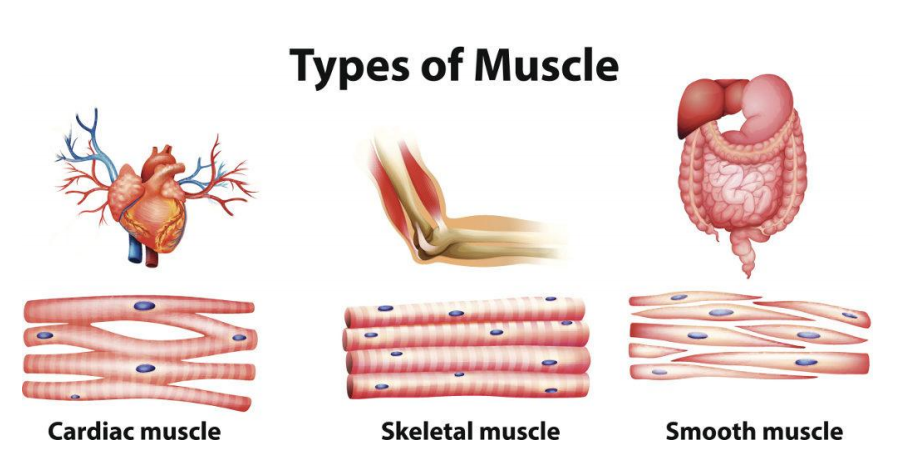 3
За генетичною класифікацією (М. Г. Хлопін) за походженням виділяють п'ять гістогенетичних типів: соматичний (походить з міотомів мезодерми – це скелетна м'язова тканина); 
целомічний (походить з вентральної мезодреми – це серцева м'язова тканина); 
вісцеральний (розвивається із мезенхіми – це гладенька м'язова тканина стінок внутрішніх органів); невральний (походить з нервової трубки – це гладенькі міоцити м'язів райдужної оболонки); епідермальний – зі шкірної ектодерми, містить міоепітеліальні кошикоподібні клітини потових, сальних, молочних, слинних та слізних залоз
4
Структурною одиницею посмугованої м'язової тканини є м'язове волокно (міоцит), яке утворилося в результаті злиття багатьох ембріональних м'язових клітин. Саме тому кожне м'язове волокно містить багато ядер, що розташовані по краях по всій довжині.
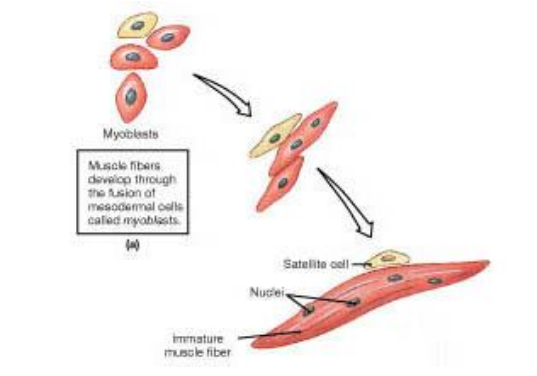 Skeletal muscles are very large. Their diameter is about 100 microns (about 13 times the diameter of a red blood cell) and they can be as long as 30 to 40 cm (10 to 16 in.).
5
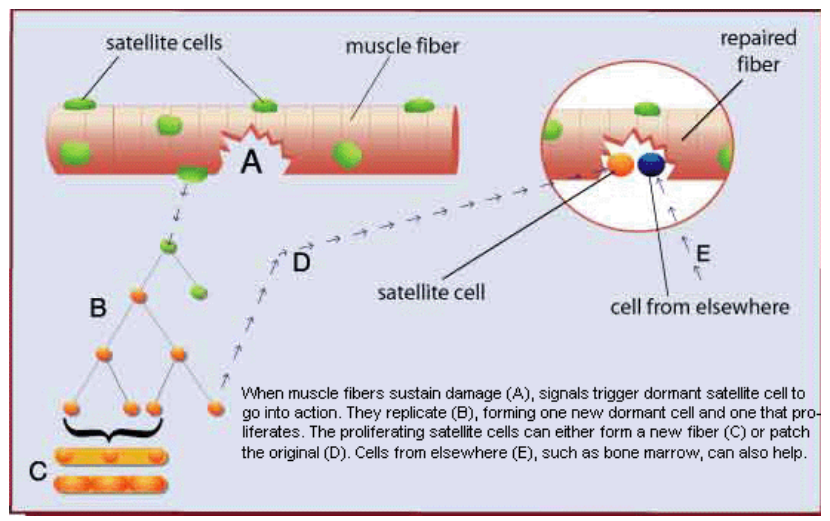 6
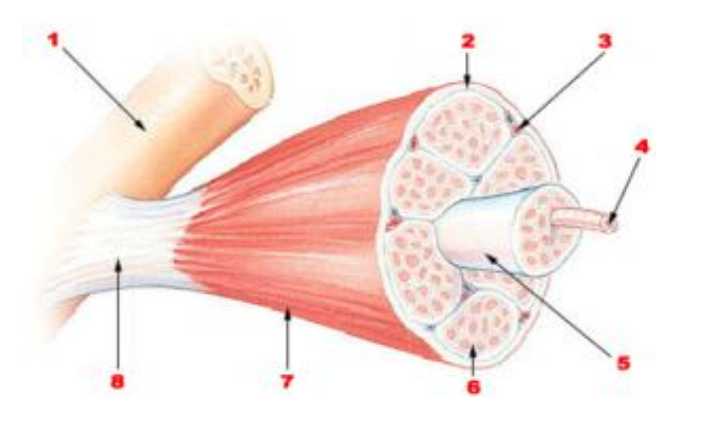 Загальна макроскопічна будова м'язу. 
Кістка 
Перимізій 
Кровоносна судина 
М'язове волокно (симпласт). 
Фасціальний футляр 
Ендомізій  
Епімізій 
Сухожилок
7
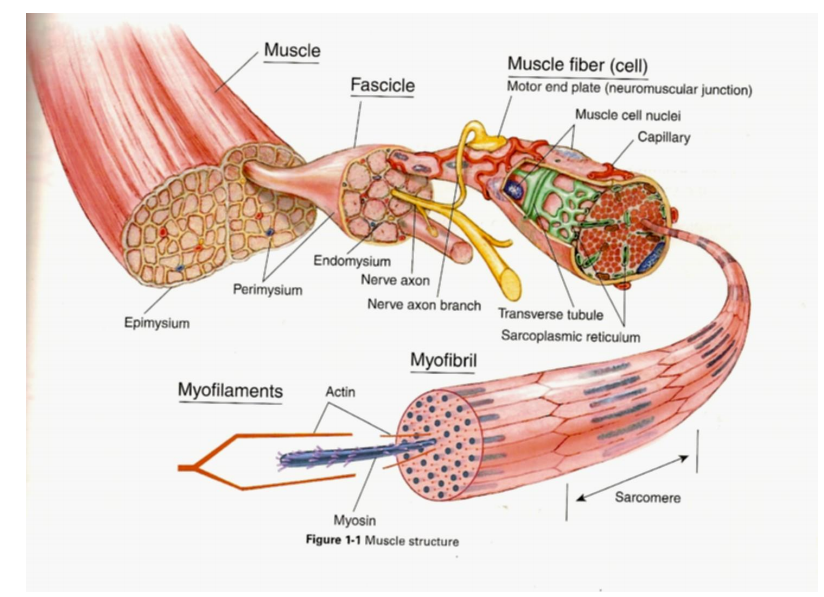 https://functionalanatomyblog.com/2014/06/12/muscle/
8
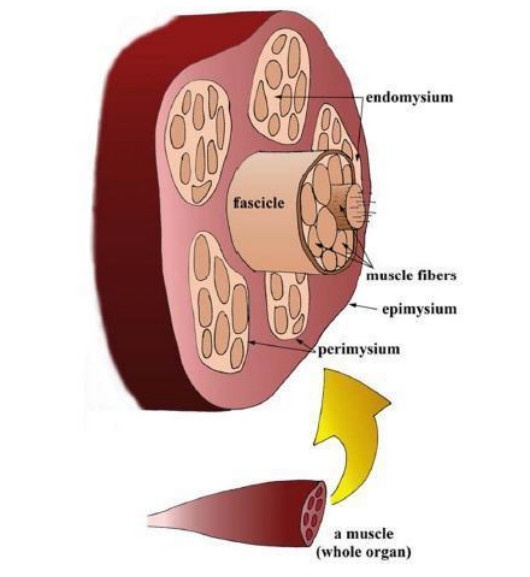 Клітини м'язової тканини називають міоцитами.

У цитоплазмі міоцитів розташовуються міофібрили, що складаються зі скоротливих білків. Завдяки міофібрилам м'язова клітина здатна скорочуватися під впливом нервових імпульсів. 

В клітинах гладеньких м’язів відсутня поперечна посмугованість, оскільки міофіламенти — тонкі (актинові) и товсті (міозинові) нитки — не утворюють міофибрил.
9
Найбільшу питому вагу у саркоплазмі становлять міофібрили. 

Вони розміщуються вздовж м'язового волокна і їх довжина збігається з довжиною волокна, діаметр міофібрил – 1 –  2 мкм. Вони мають характерну поперечну смугастість (чергування світлих і темних смуг, дисків), що зумовлено особливістю їхньої структури і, в зв'язку з цим, різними оптичними властивостями. Усі темні й всі світлі диски міофібрил в одному волокні містяться на одному рівні, через що волокно має поперечну посмугованість. 

Повздовжня орієнтація міофібрил надає м'язовому волокну поздовжню смугастість.
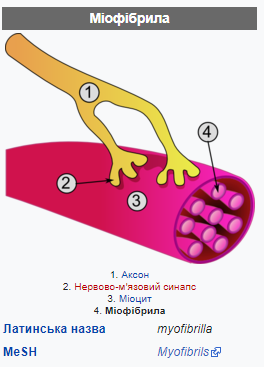 https://uk.wikipedia.org/wiki/%D0%9C%D1%96%D0%BE%D1%84%D1%96%D0%B1%D1%80%D0%B8%D0%BB%D0%B0
10
Міофибрила — ниткоподібна структура, що складається з саркомерів. 

Кожен саркомер має довжину близько 2 мікрометрів і містить два типи білкових філаментів: 
тонкі мікрофіламенти з актину і 
товсті філаменти з міозину. 

Межі між філаментами (Z-диски) складаються з особливих білків, до яких кріпляться ±кінці актинових філаментів. 
Міозинові філаменти також кріпляться до кордонів саркомера за допомогою ниток з білка тітину. 
З актиновими філаментами пов'язані допоміжні білки — небулін і білки тропонін-тропоміозінового комплексу.
11
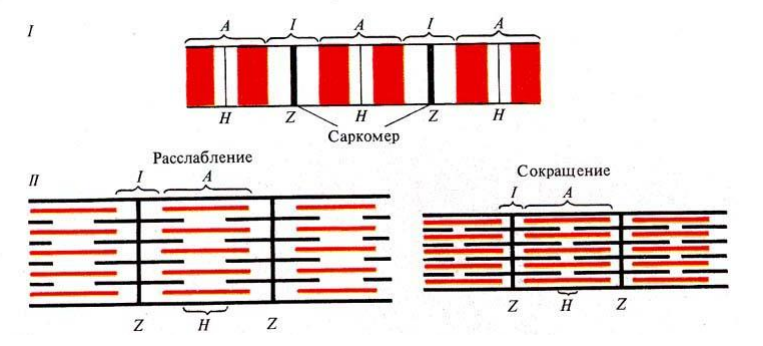 Будова м`язового волокна 
Міофибрили



 А — анізотропні диски, 
І — ізотропні диски, Н и Z — пластинки.
Тонкий міофіламент (протофібрила) у центральній частині перетинається телофрагмою (лінією z) Ділянка міофібрили, розміщена між двома телофрагмами, називається міомером (відповідно ділянка м'язового волокна — саркомером) . Довжина одного міомера розслабленого м'язового волокна становить близько 25 мкм.
12
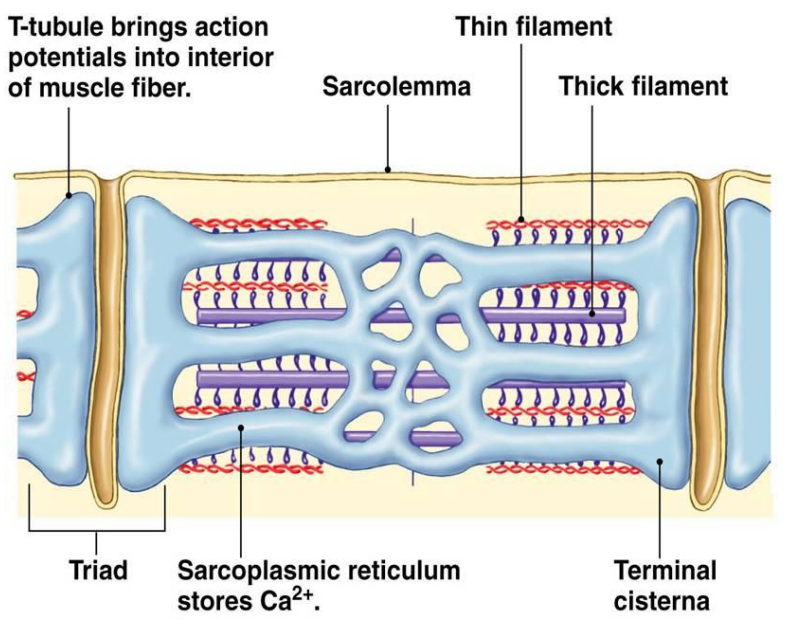 13
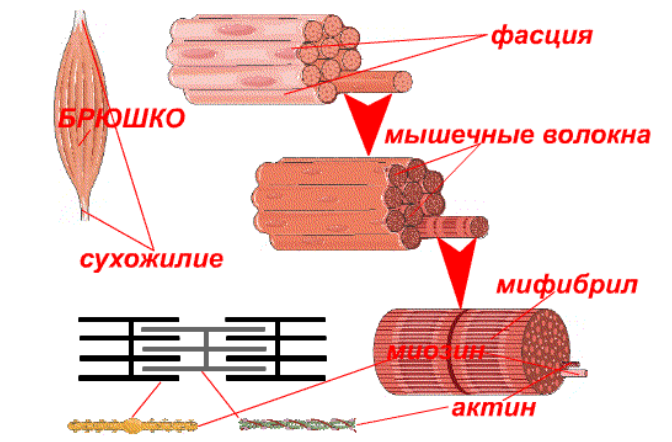 Взагалі, в найзагальнішому вигляді, механізм м'язового скорочення виглядає наступним чином: при скороченні м'яза волокна міозину, використовуючи енергію АТФ (аденозинтрифосфорна кислота), просуваються уздовж волокон актину, тим самим забезпечуючи головну функцію м'язів (скорочення). 

Міозин в цьому процесі відіграє роль ферменту аденозинтрифосфатази і сприяє розщепленню АТФ і виділенню енергії.
14
Поперечносмугасті м'язи скорочуються лише на 1/3 від вихідної величини, тоді як гладенькі м'язи, скорочуючись, можуть зменшувати свій поздовжній розмір навіть у декілька разів.

Відповідно гладенькі м'язи скорочуються повільніше – через декілька секунд, поперечносмугасті – через кілька мілісекунд. Під час скорочення скелетні м'язи можуть виконувати роботу, вкорочуючись при цьому на певну відстань.
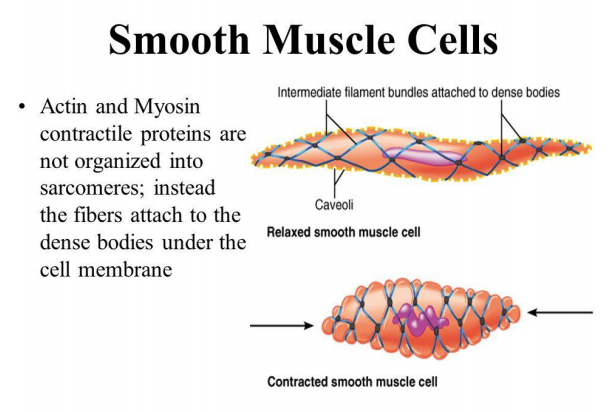 15
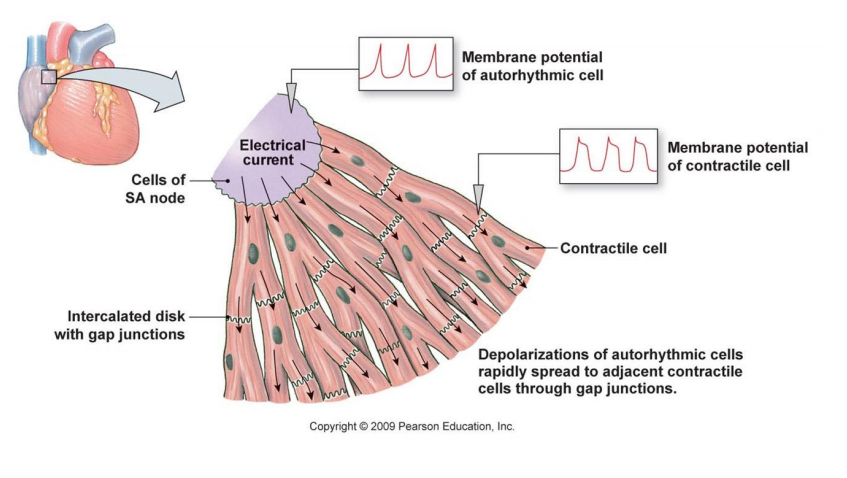 16
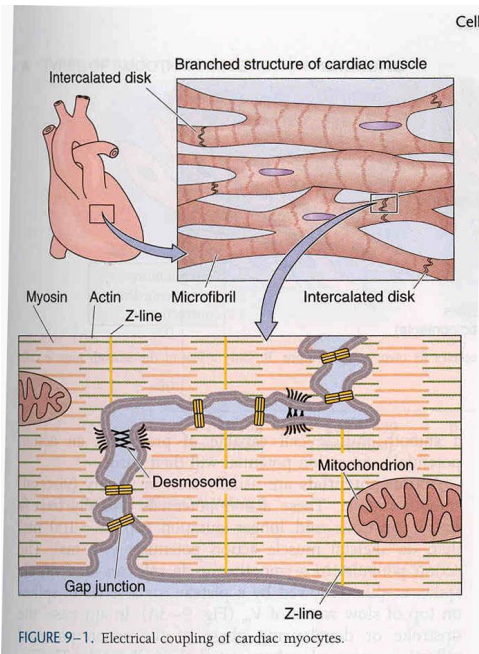 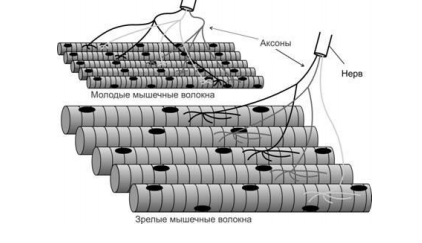 17
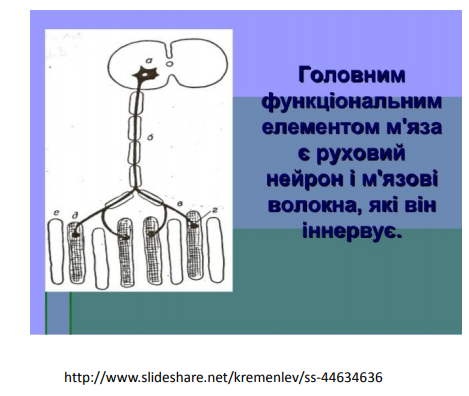 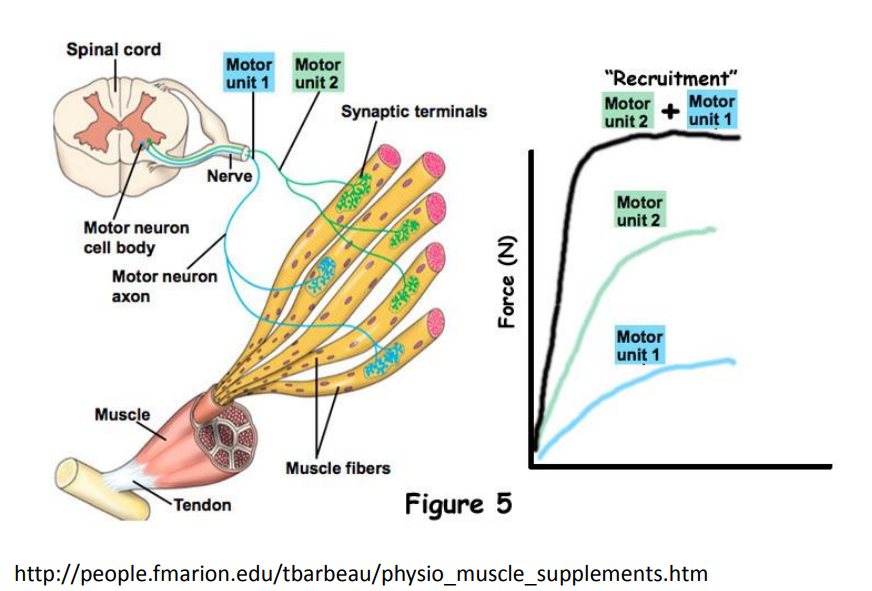 18
ЛІТЕРАТУРА, яку необхідно опрацювати
[1]. https://www.youtube.com/watch?v=jqy0i1KX UO4 - м'язове скорочення 
[2]. Біофізика. Фізичні методи аналізу та метрологія: підручник/ Е.І. Личковський, В.О. Тіманюк,  О.В. Чалий та ін. – Вінниця: Нова книга, 2014 – 464 с. – читати стор. 13-29
[3]. Біофізика і біомеханіка: підручник/ В.С. Антонюк, М.О. Бондаренко, В.А. Ващенко та ін. – К.: НТУУ «КПІ», 2012 – 344 с. – читати стор. 12-36
19